Nuremberg, Germany
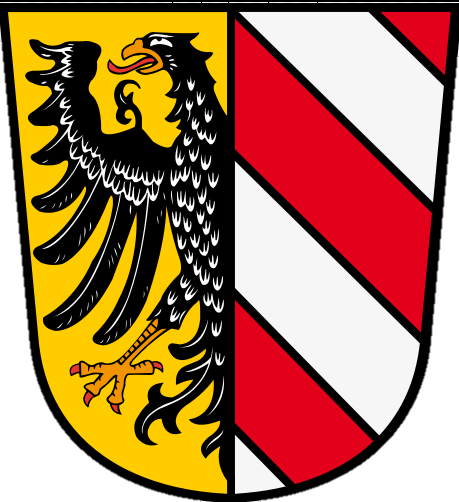 Nuremberg is a city on the river Pegnitz and the Rhine-Main-DanubeCanal in the German state of Bavaria. It's Germany's fourteenth largest city.
19th Century
1945
museum of modern art and design
Subway Station
U-Bahn train
Football Stadium
Nürnberger Bratwurst
Old Fortifications
Christkindlesmarkt , Nuernberg
Old City Hall